Praxe Na doslech
PSBB054: Praxe ve studentských projektech
Projekt Na doslech
nadoslech.cz
NVC Brno 
(nenasilnakomunikace.org)

Online podpůrná setkání
Cílová skupina: kdokoliv, kdo
    potřebuje sdílet, hovořit 
    o svých problémech
    být vyslyšen
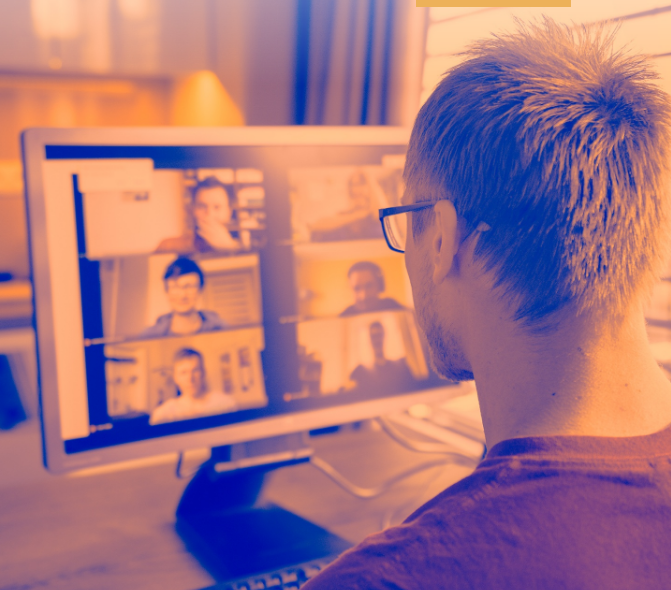 Průběh praxe
Zaučení členy spolku NVC
Aktivní účast na online setkáních
Komunikace ohledně termínu
Pozdně-odpolední hodiny
Pozice asistenta
Možnost vyzkoušet si roli moderátora 
Účast na debriefingu po setkání
Cca 24 hodin
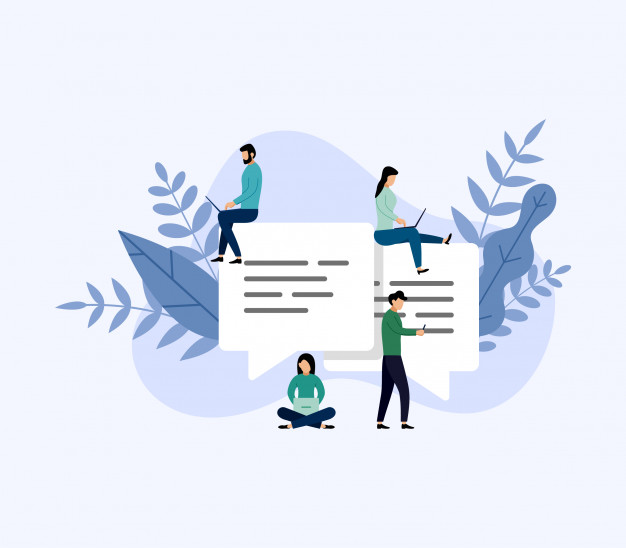 Požadavky
Vnitřní:
Ochota k aktivní účasti na online setkáních
Ochota být autentický, otevřený, sdílet, být sám za sebe
Ochota naslouchat, věnovat pozornost druhým lidem

Vnější:
2 místa
 -> Motivační dopis do neděle 7.3.
Připojení k internetu, kamera, mikrofon
Ukončení
Shrnutí účasti s členy NVC
Potvrzení o praxi
Závěrečná sebereflexe

Kontakt:
Lucie Stroupková
439258@mail.muni.cz
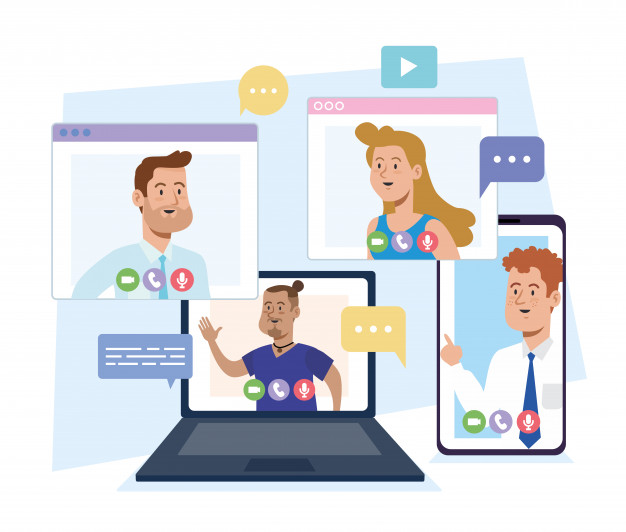 Děkuji za pozornost 